ΜΑΘΗΜΑΤΙΚΑ 1(ΕΥΑΓΓΕΛΟΣ ΜΕΛΛΑΣ)
Διάλεξη 19-10-2020
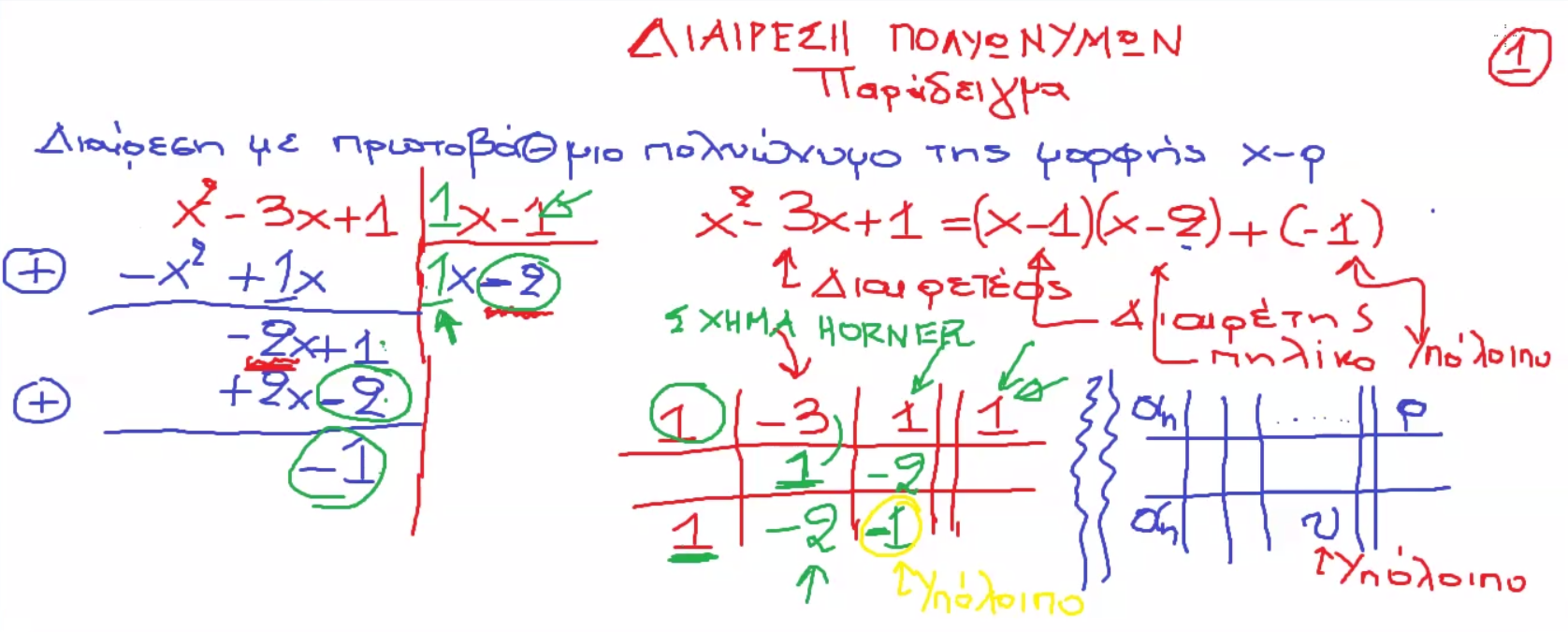 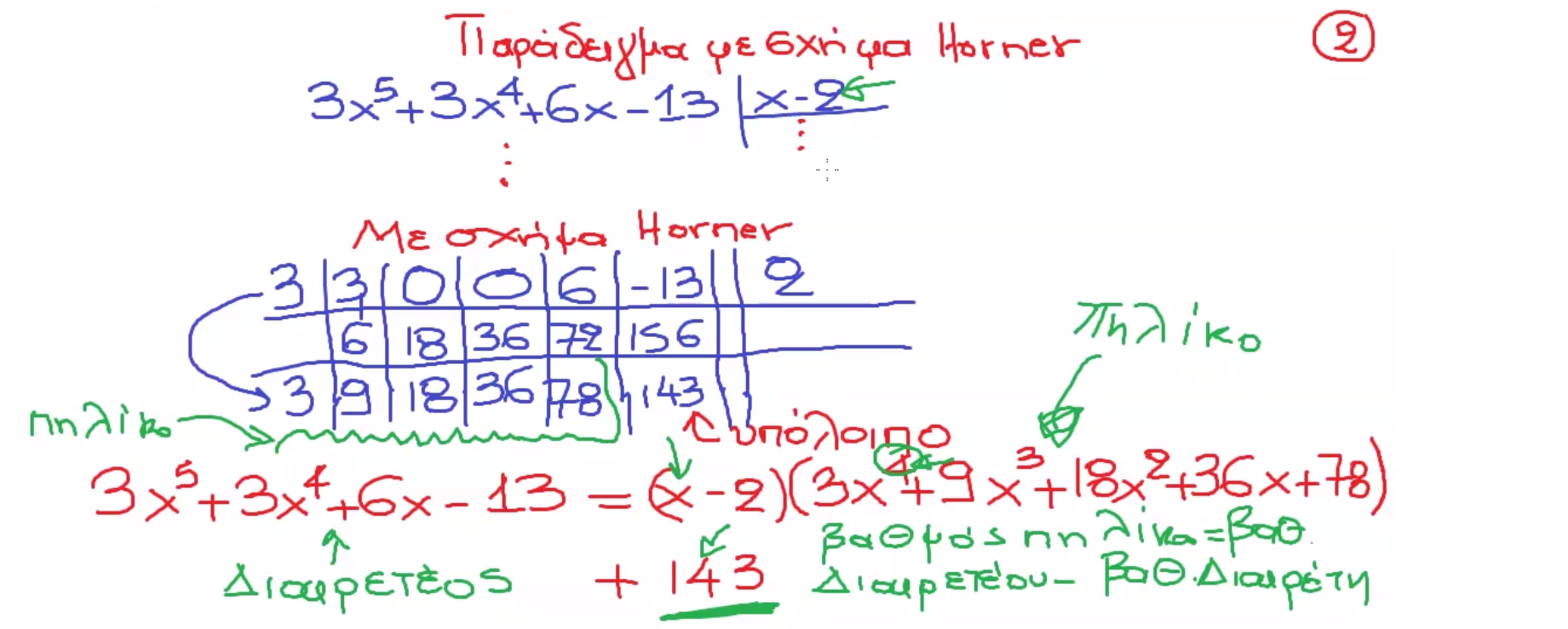 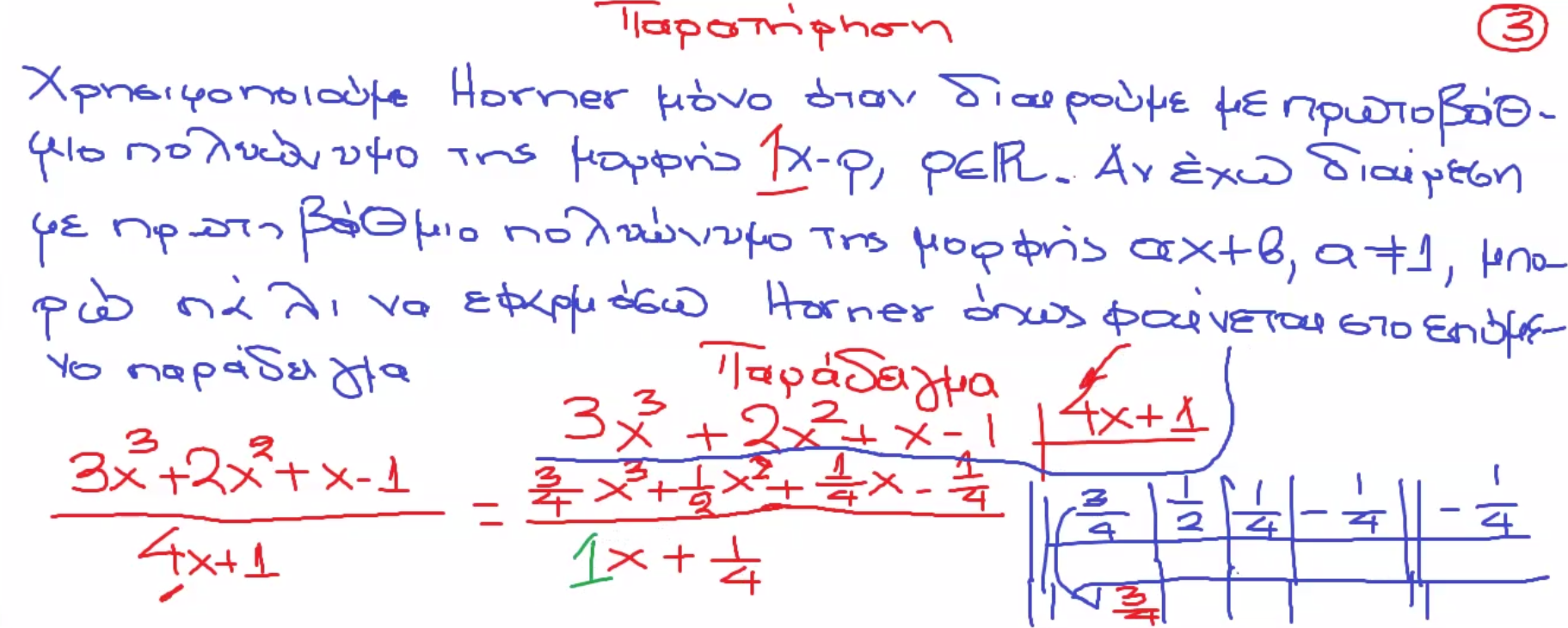 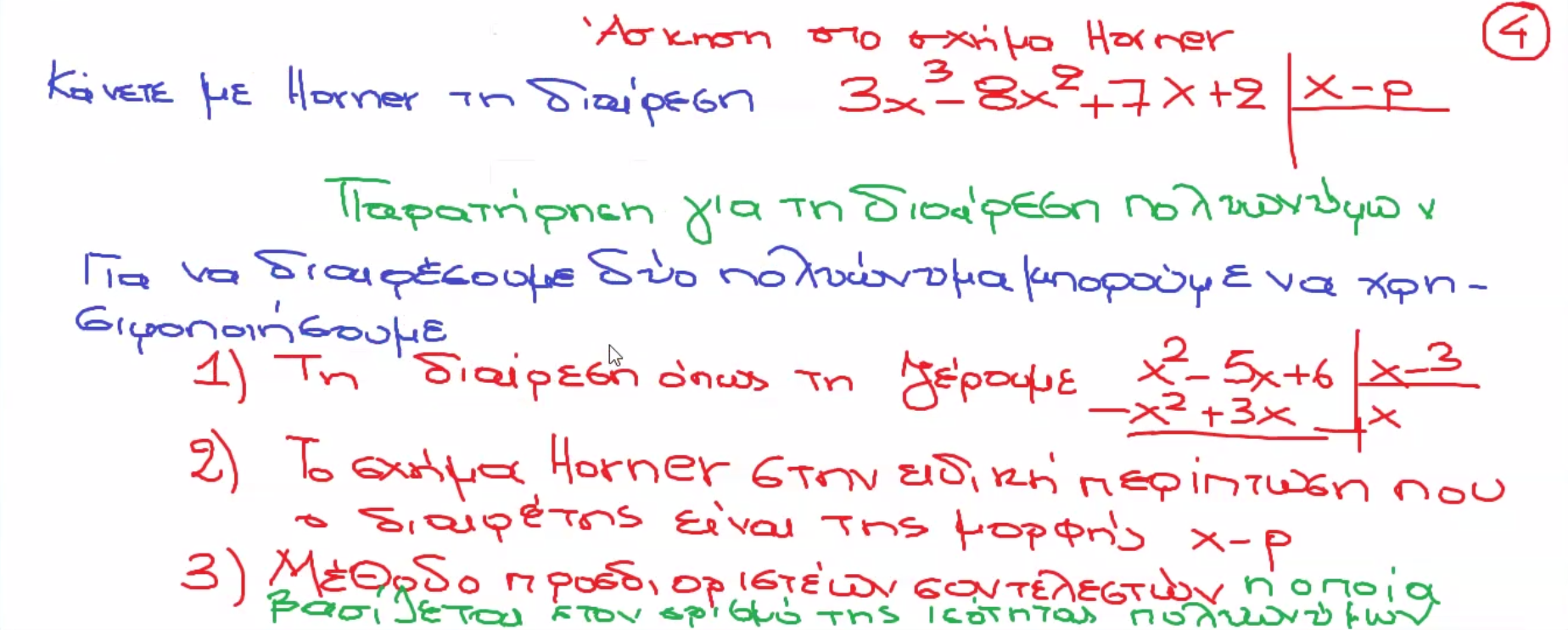 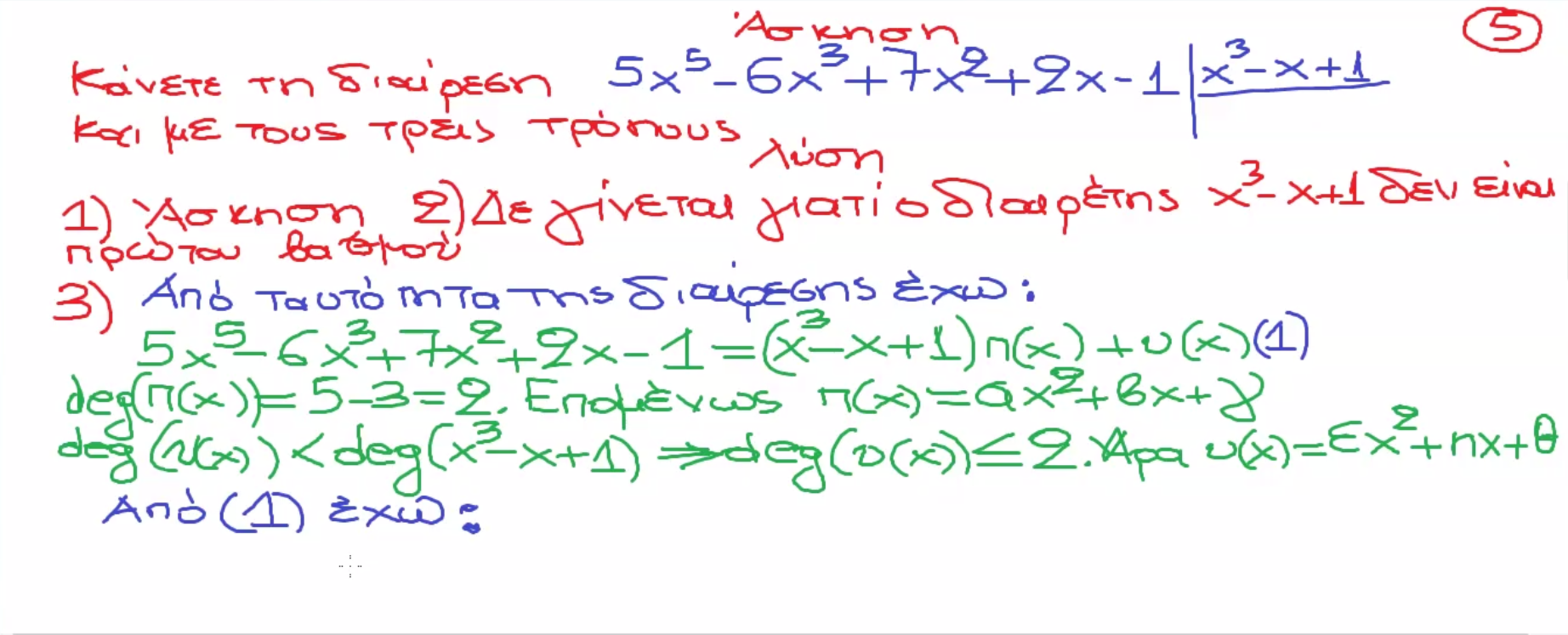 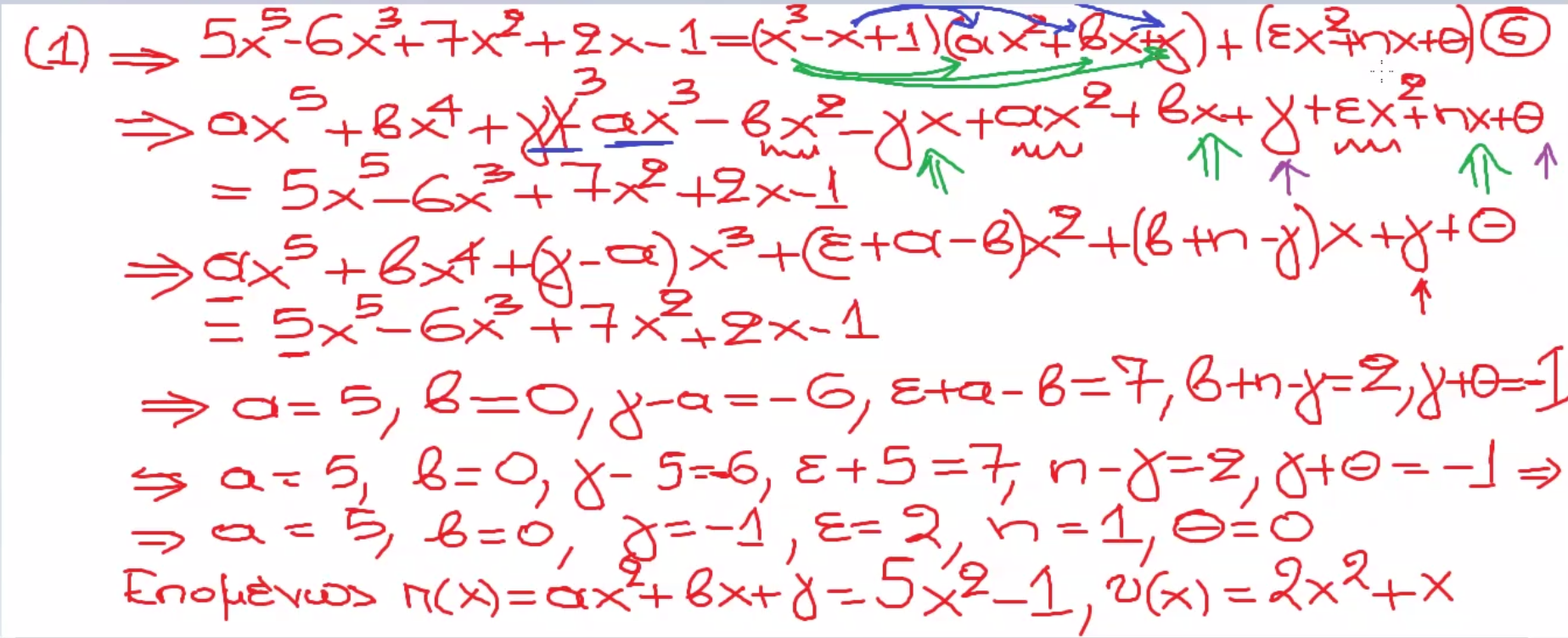 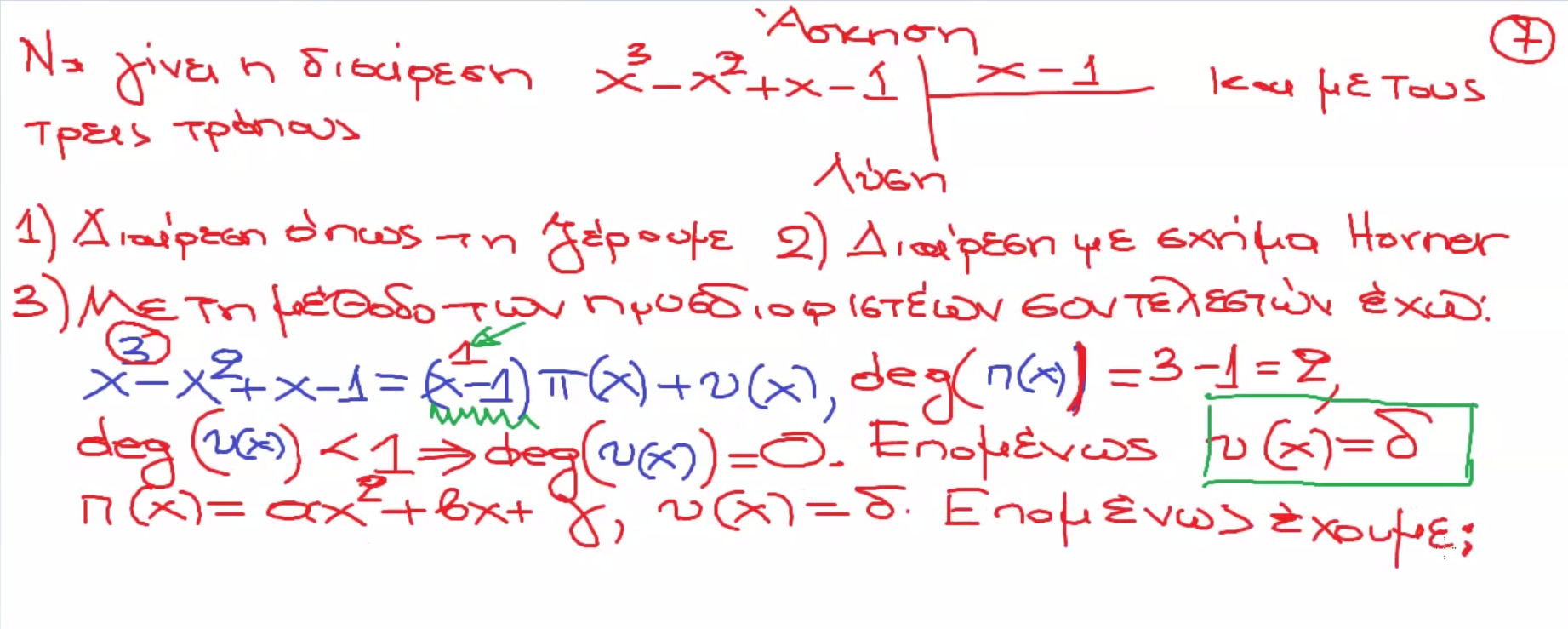 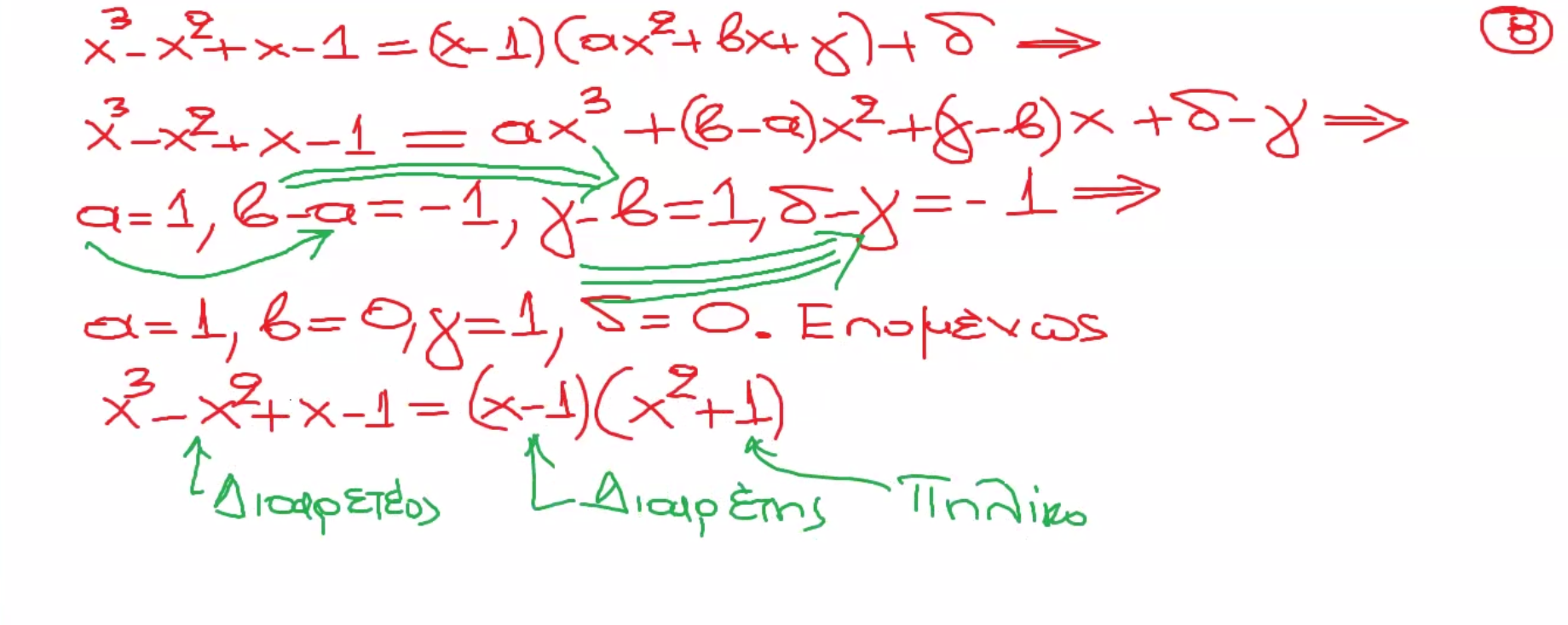 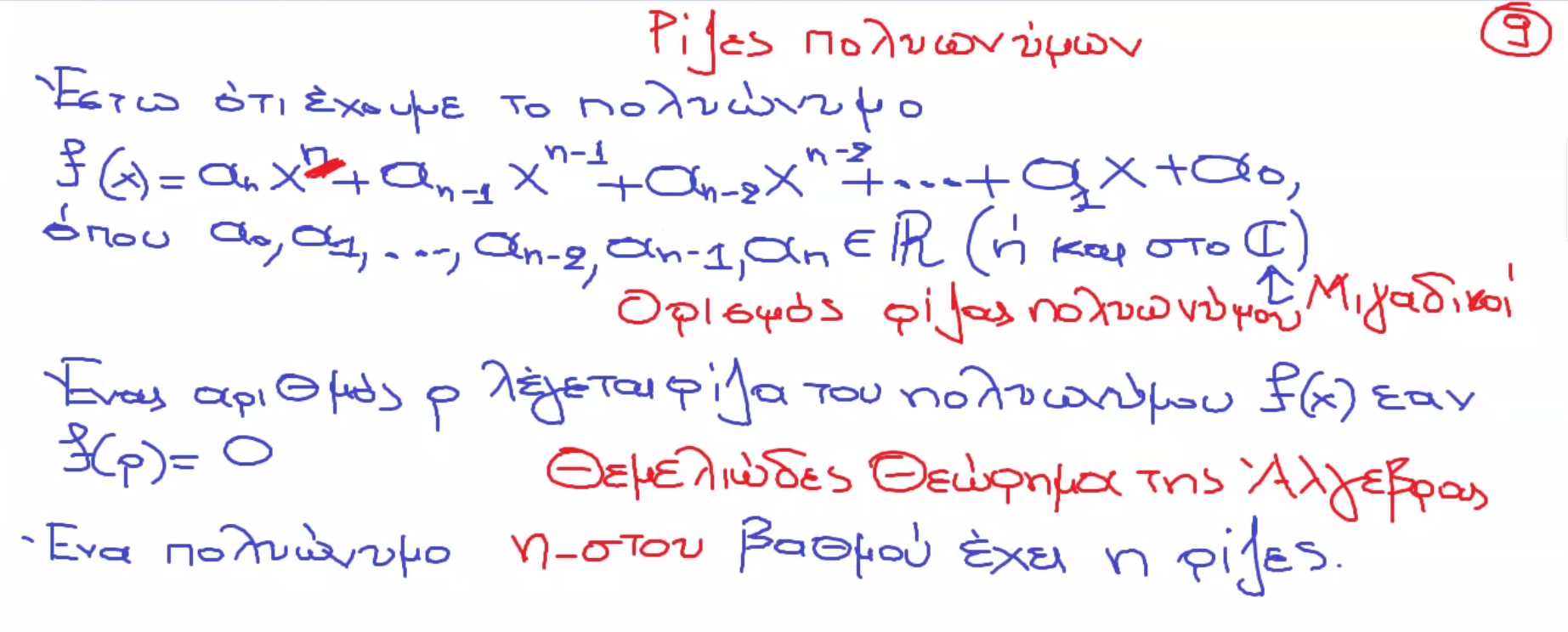 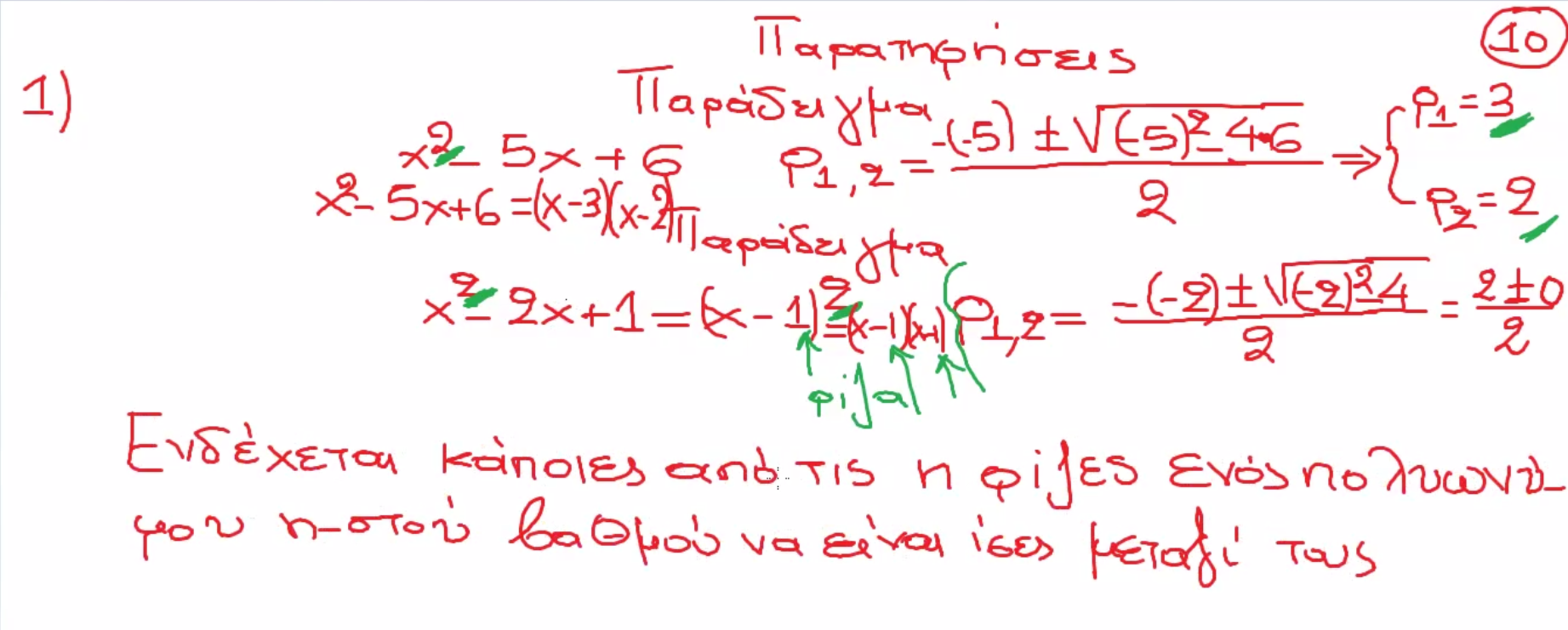 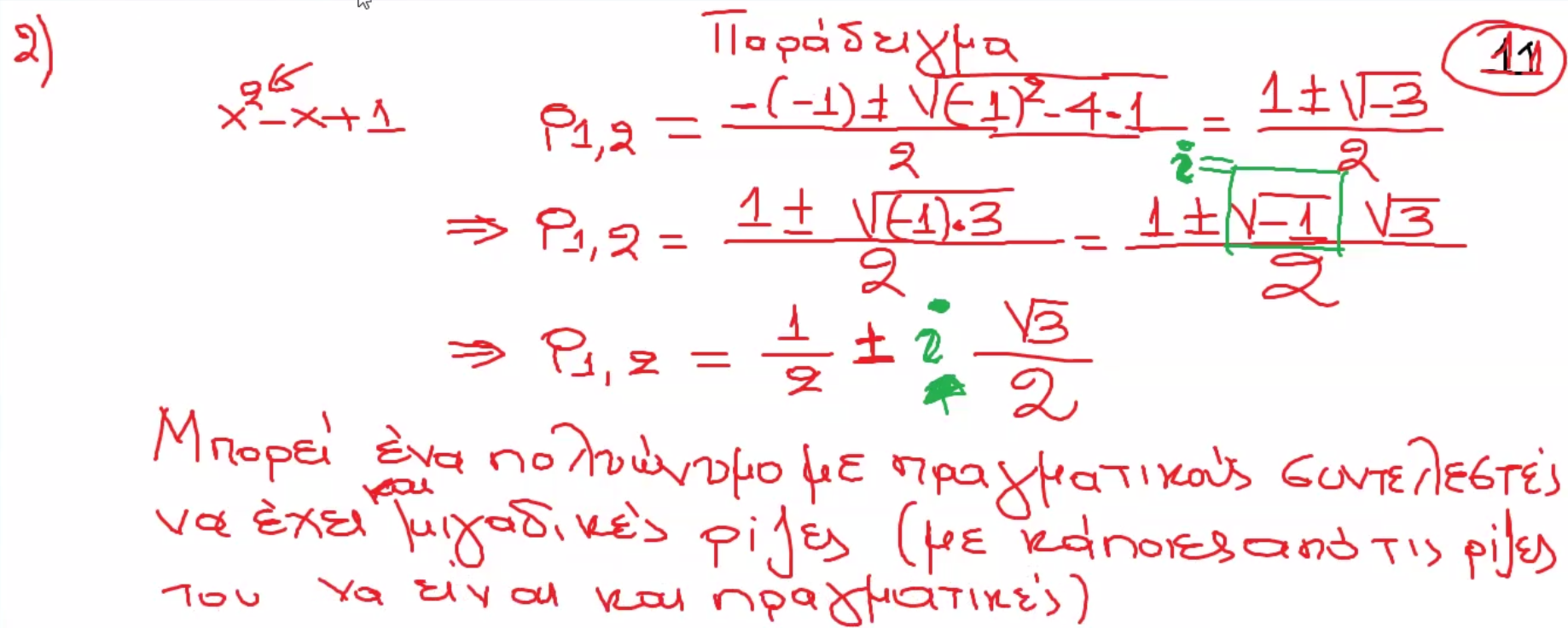